Informe: FASE  I

“Eazy Voice To Text”
Integrantes:	Rodrigo Suaña
			Anibal Laura
			Mauricio Benavides
			Felipe Crispin

Profesor:		Diego Aracena P.

Asignatura:	Proyecto II
Contenidos
Organización del proyecto
01
Escenario del problema y la solución
04
Roles, responsabilidades y mecanismos de comunicación
02
Objetivo general y específicos
05
Planificación del proyecto
Planificación de estimaciones y recursos humanos
Actividades, carta gantt y la planificación de la gestión de riesgos
06
03
Restricciones y entregables
Introducción
La comunicación es fundamental en la vida de las personas, sin embargo para algunos es visto como un problema al momento de tratar con esta y poder expresarse de manera sencilla. Cada día se enfrentan a esto personas con alguna discapacidad auditiva llegando a métodos que a veces no se encuentran a la accesibilidad de uno o no terminan de ser del todo eficientes.
A su vez, a modo de una alternativa distinta sobre este problema surge este proyecto el cual consiste en una aplicación web que tiene como objetivo que las personas que presenten una discapacidad auditiva puedan comunicarse de una manera más fácil, permitiendo así que las gente que pruebe este nuevo método se sientan más confortables y unidos con las demás personas.
Escenario del Problema
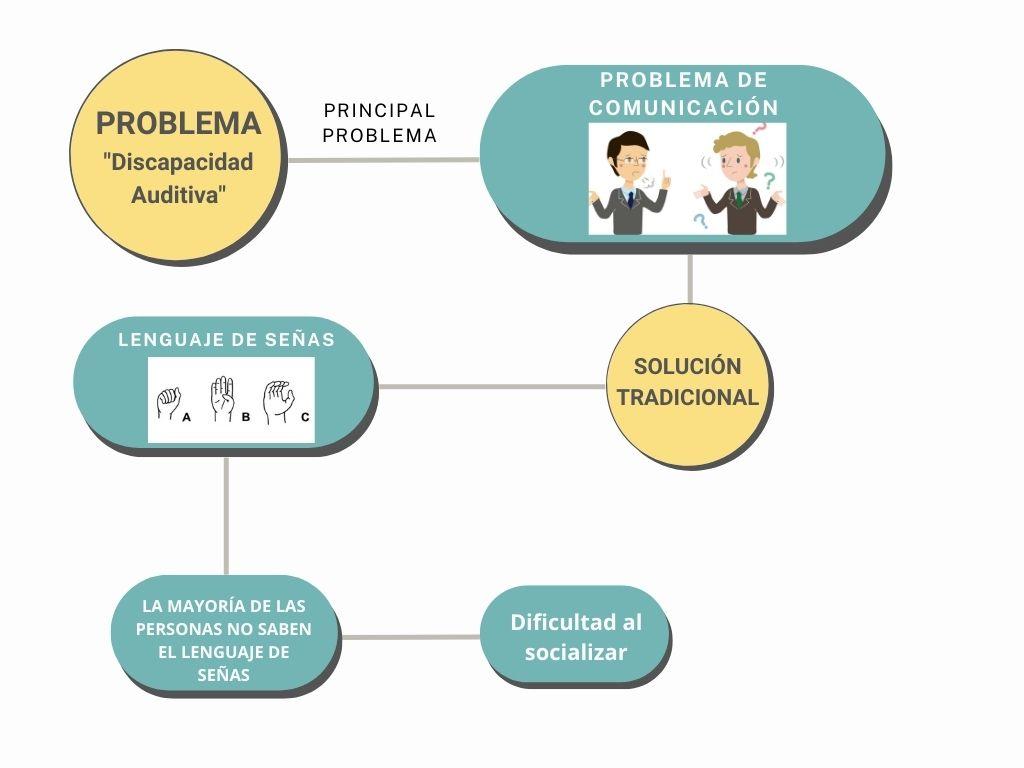 Escenario de la Solución
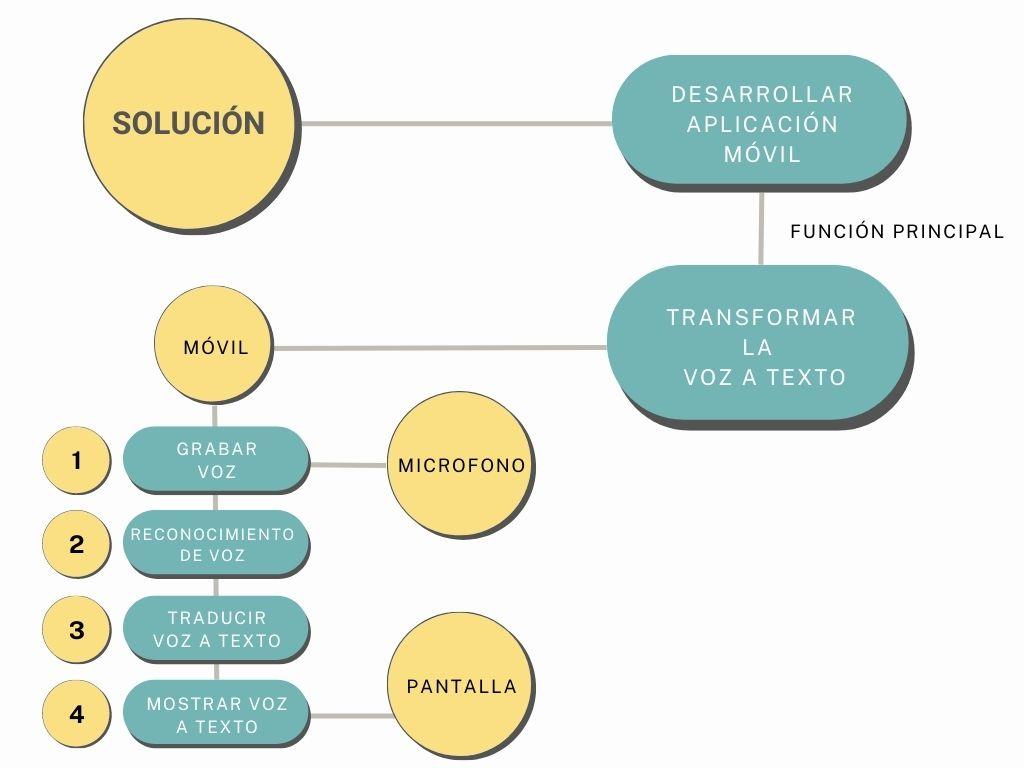 Objetivo General
Desarrollar una aplicación móvil que brinde ayuda necesaria a las personas con discapacidad auditiva.
Objetivos Específicos
Analizar la problemática y solución
Proponer y estudiar distintas soluciones posibles
Realizar el esquema de la situación y problemática
Asignar roles a los integrantes de equipo
Realizar los procesos de gestión
Restricciones
Entregables
Roles y Responsabilidades
Roles y Responsabilidades
Mecanismos de Comunicación
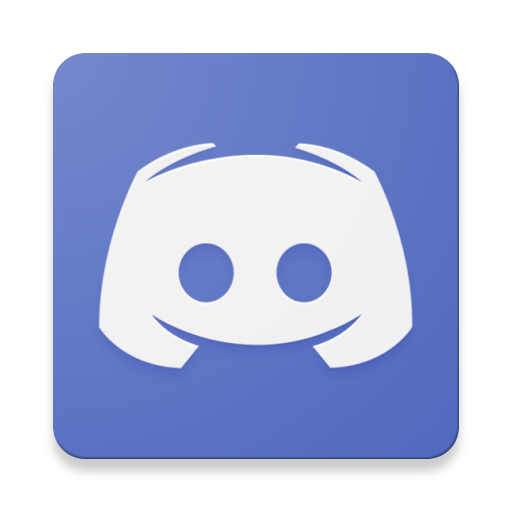 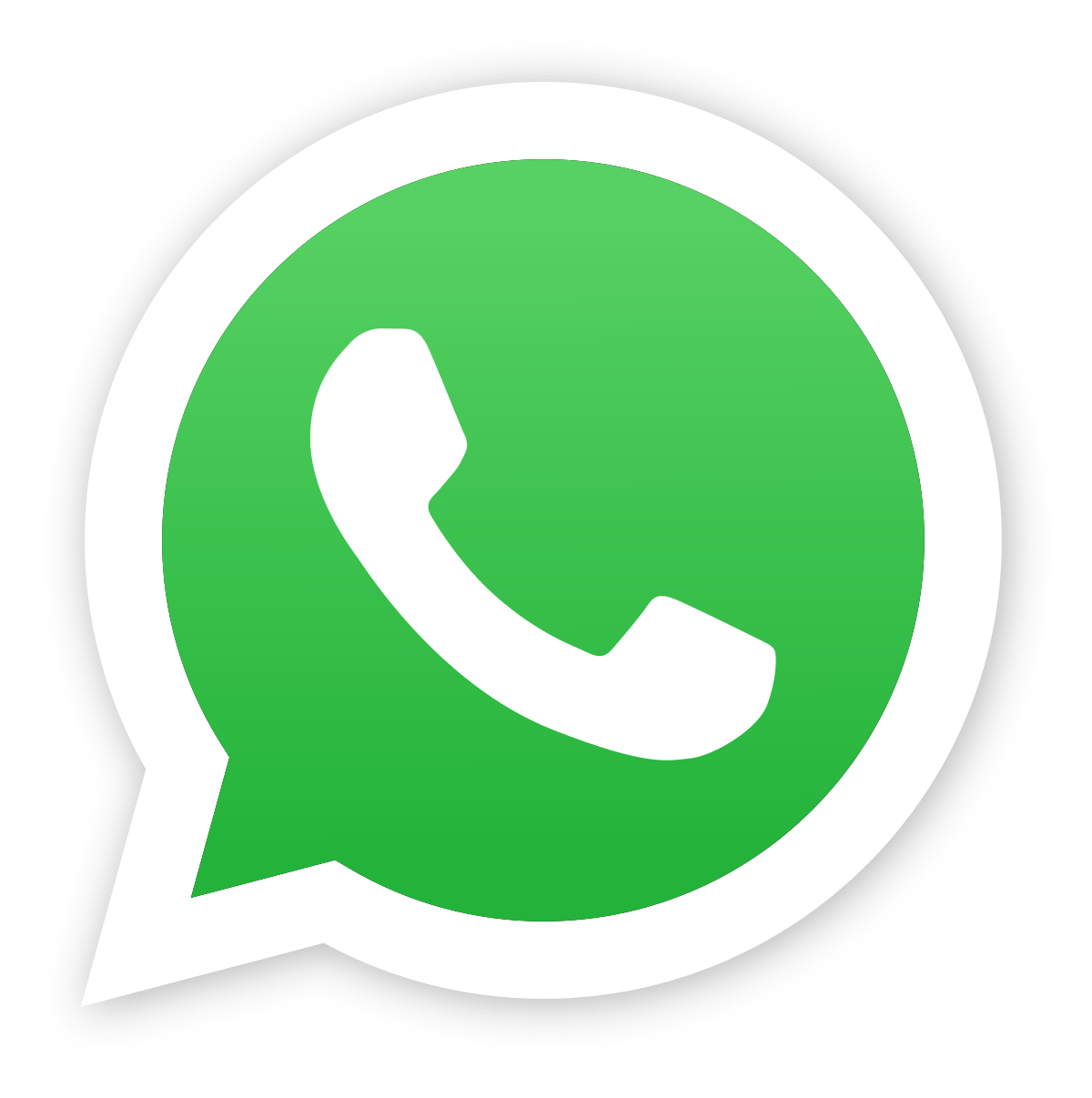 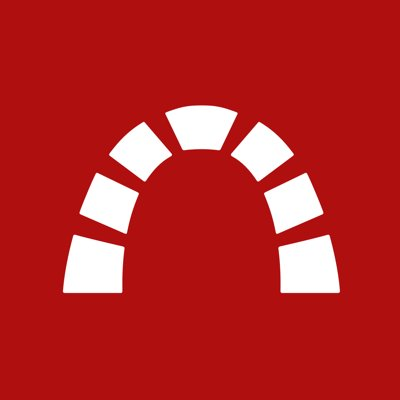 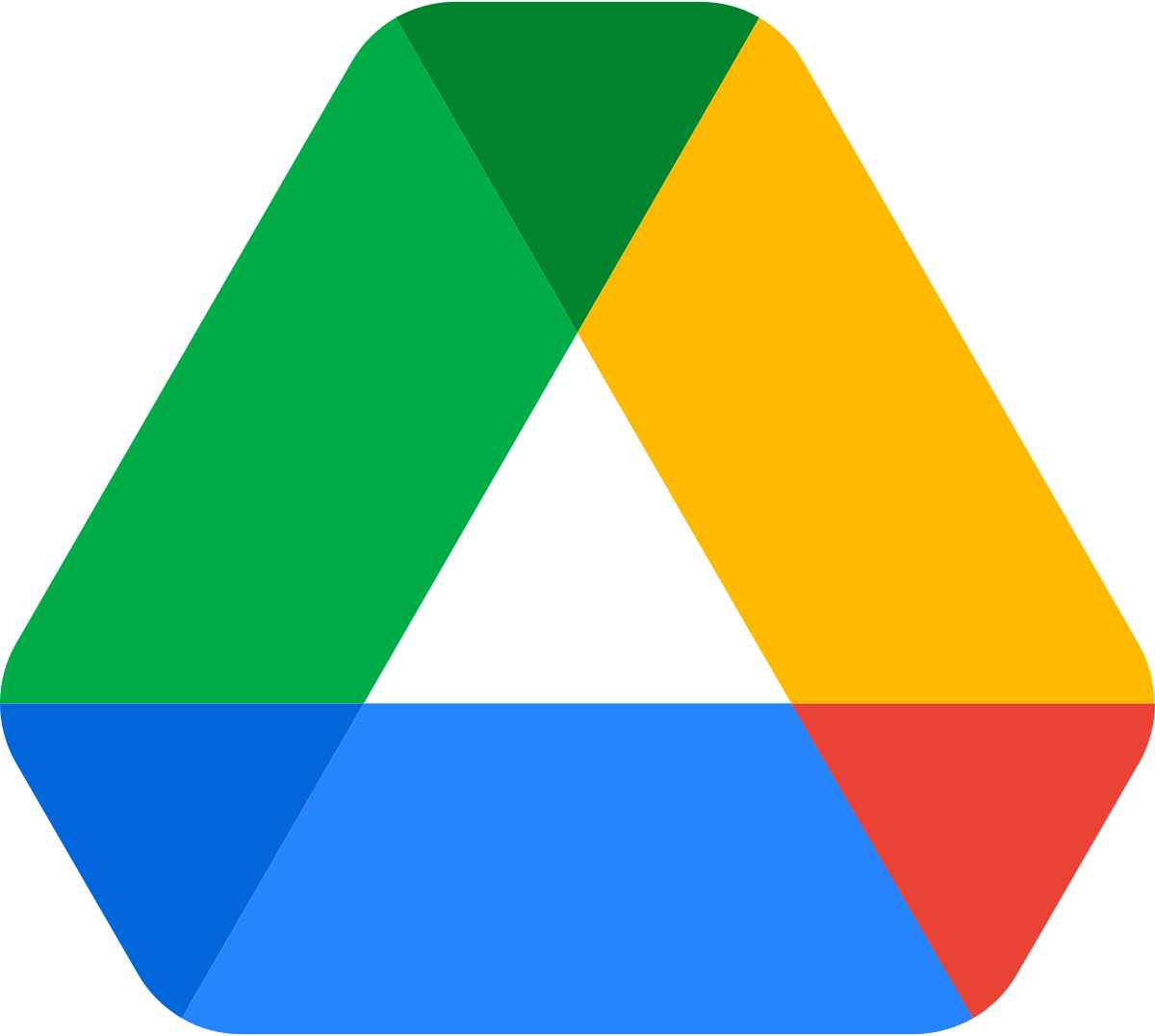 Whatsapp
Discord
Google Drive
Redmine
Grupo de Whatsapp el cual se utilizará para determinar los horarios en los que se realizarán las reuniones de trabajo, así como también para comunicar cualquier inconveniente para asistir a las mismas.
Se tendrá una carpeta en Google Drive la cual servirá como alojamiento de los archivos importantes relacionados con el proyecto como: bitácoras, diferentes etapas del informe, presentaciones, etc.
Medio por el cuál se subirán todos los entregables referentes al proyectos. El equipo de trabajo podrá a su vez editar la Carta Gantt que proporciona la aplicación, planificar las actividades y administrar la wiki del proyecto, entre otros.
Servidor de Discord en el que se realizan las reuniones de trabajo del equipo, siendo también otro medio de comunicación para la planificación de las siguientes reuniones y actividades a realizar. También es el medio donde se comparten enlaces y archivos relevantes para el proyecto.
Planificación de estimaciones
Hardware y software
Planificación de recursos humanos
Horas de trabajo
Horas de trabajo semanal
Precios totales
Actividades y asignación de tiempo
Actividades y asignación de tiempo
Actividades y asignación de tiempo
Carta Gantt
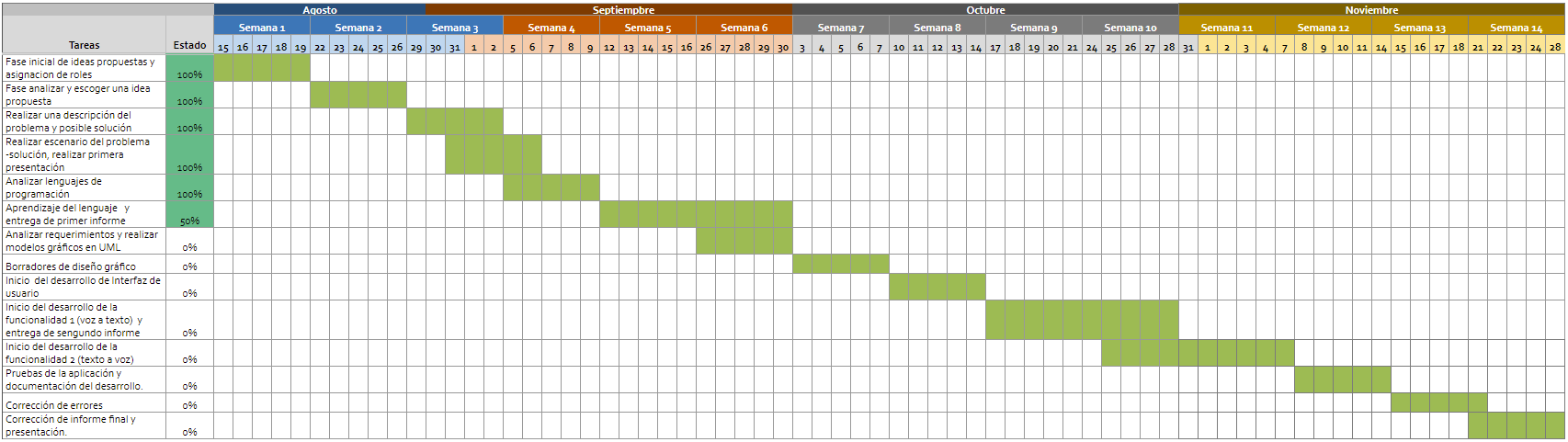 Planificación de riesgos
Categorías de riesgos
Planificación de riesgos
Conclusión
Teniendo lo ya visto desde el inicio de lo que es el planteamiento del problema, así como la alternativa que presentamos, pudimos definir nuestra vía propuesta que llevaremos a cabo para marcar una mejora en la vida de la gente involucrada y así poder brindarles asistencia y facilidad en lo que es su entorno. Si bien nos supondrá un camino que seguir, así como actividades que trabajar y metas que cumplir, si continuamos con el desarrollo y el avance como tenemos estimado y de manera organizada tendremos la capacidad de llegar a lograr nuestro objetivo.